Kineziologie chůze
Předmět: Aplikovaná kineziologie 






						Mgr. Pavlína Bazalová
„Chůze je dopředný pohyb, jehož cyklus se skládá z dvojkroků, a probíhá v intervalu mezi opakovaným kontaktem paty stejné nohy s podložkou“. 
						(Kalichová 2014) 




„Chůze je základní lokomoční stereotyp vybudovaný v ontogenezi na fylogeneticky fixovaných principech charakteristických pro každého jedince“.
						(Kolář 2009)
2
Ontogeneze
Od začátku 4. trimenonu se u dítěte objevuje vertikalizace do stoje, a to buď přes klek nebo dřep. 
Na konci 4. trimenonu – úkroky do stran
Následuje chůze v prostoru (od něčeho/někoho k nečemu)
Později volná chůze v prostoru 
V průběhu batolecího věku: zvyšování síly DKK, zlepšení rovnováhy – zúžení báze, mění se délka kroku, odraz od palce 
Postupně se snižuje energetická náročnost (ekonomika chůze)
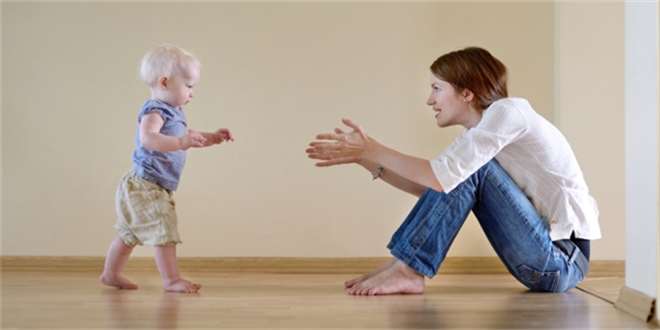 https://mojebetynka.maminka.cz/clanek/10-veci-ktere-musite-vedet-o-chuzi-batolat#part=1
3
Fáze chůze
fáze zahajovací
fáze cyklická 
cyklické pohyby jsou popsány v rámci krokového cyklu 
fáze ukončení
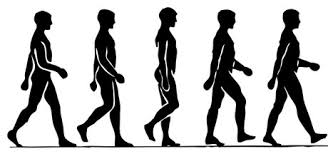 http://www.zenyprozeny.cz/art/8835-dva-z-peti-cechu-neumi-chodit-a-zpusobuji-si-bolest/
4
Krokový cyklus
KC= 2 kroky 
Krok – začíná iniciální kontaktem 1. DK a končí iniciálním kontaktem 2. DK 

Základní dělení KC: 

	stojná fáze = stance phase (60%)
	švihová fáze = swing phase (40%)
5
Krokový cyklus
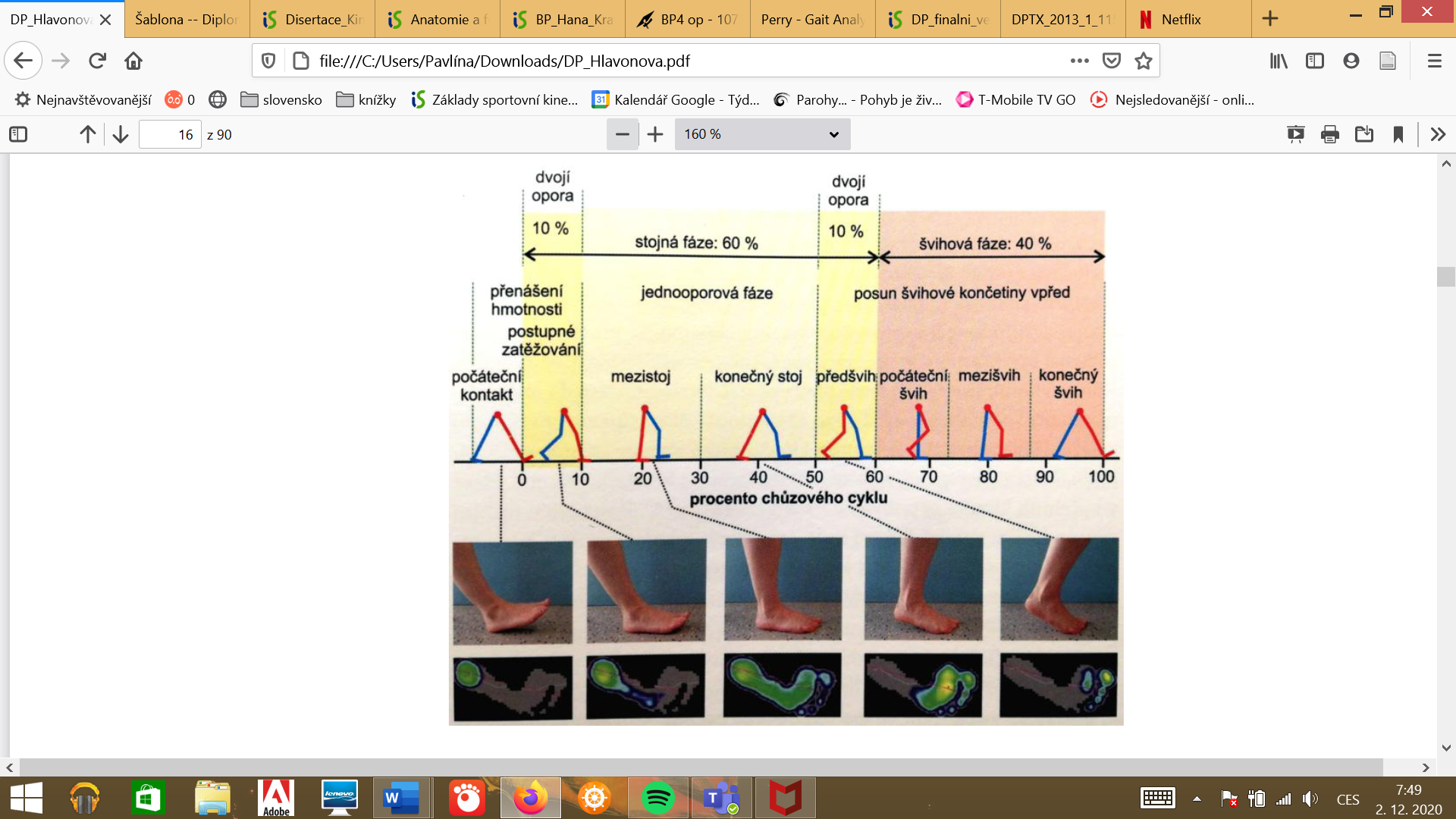 Zdroj obrázku: Neumannová (2015)
6
Stojná fáze:
Iniciální kontakt (Initial Contact)  
Období postupného zatížení (Loading Responce) 
Období střední opory (Mid Stance)
Období aktivního odrazu (Terminal Stance) 
Období pasivního odrazu (PreSwing)
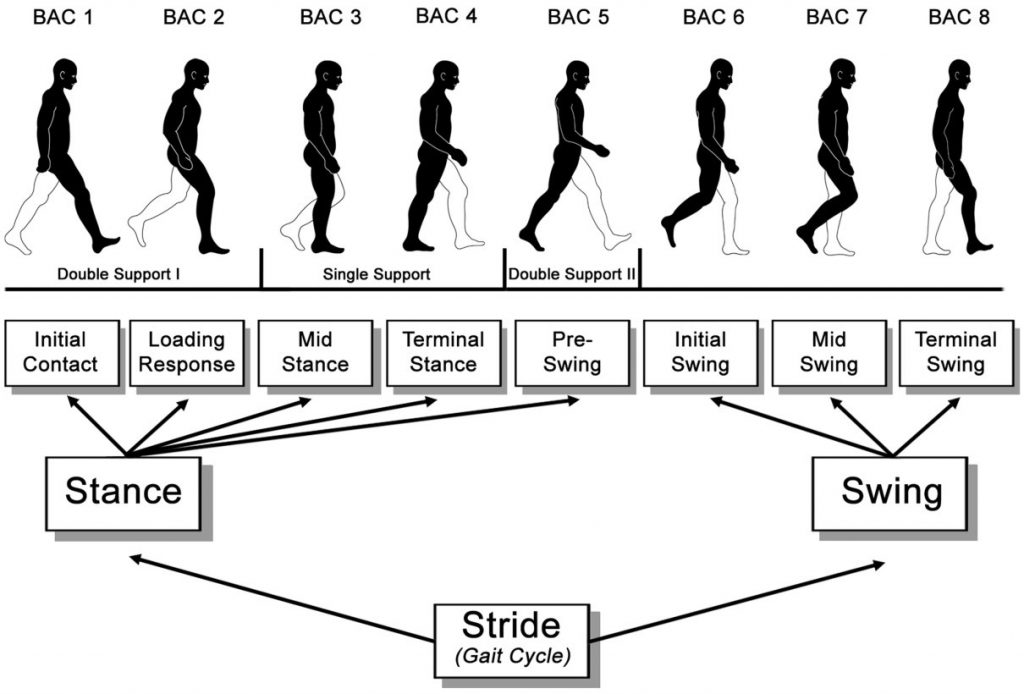 https://www.protokinetics.com/understanding-phases-of-the-gait-cycle/
7
Stojná fáze – iniciální kontakt
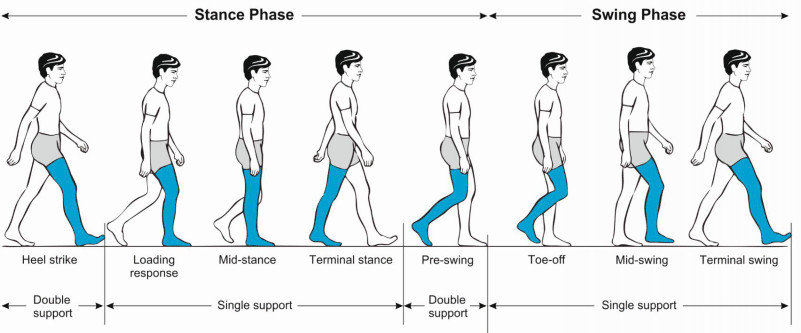 Během tohoto období dochází k přenosu hmotnosti z jedné DK na druhou. 
Nejčastěji začíná kontaktem paty (Heel Strike, HS). 
V průběhu počátečního kontaktu je kyčelní kloub (KYK) ve flexi, kolenní kloub (KOK) v extenzi a hlezenní kloub se z flexe dostává do neutrální pozice
https://www.researchgate.net/figure/Phases-of-the-normal-gait-cycle_fig3_309362425
8
Stojná fáze – období postupného zatížení
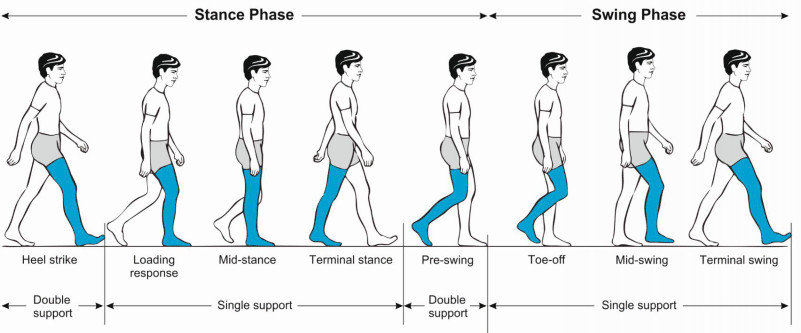 Dochází k dalšímu přenášení váhy a většímu zatížení chodidla stojné DK, na konci této fáze dochází k plnému kontaktu plosky (Foot Flat, FF).
 Období končí posledním kontaktem palce nohy kontralaterální DK
KOK se flektuje aby mohlo dojít k absorpci nárazu 
Tato fáze je stěžejní v reakci a adaptaci na terén, dochází ke stabilizaci DK a pánve
https://www.researchgate.net/figure/Phases-of-the-normal-gait-cycle_fig3_309362425
9
Stojná fáze – období střední opory
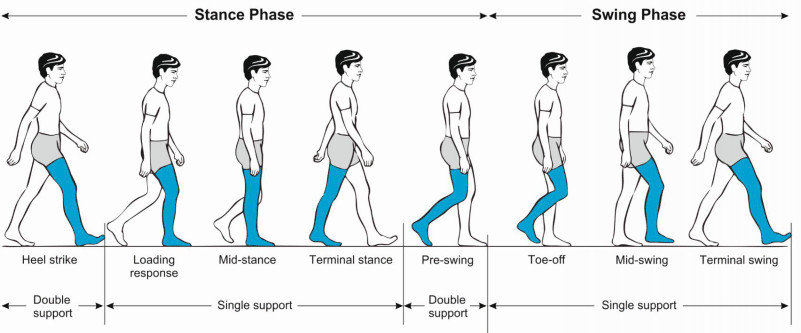 Období střední opory začíná tím, že na kontralaterální DK dochází ke odlepení palce nohy (opposite Toe Off, oTO). 
Touto fází začíná opora o jednu DK.
 Dochází k přenosu těla nad stabilním chodidlem, KOK i KYK jsou extendovány, v hlezenním kloubu dochází k flexi. Vertikálně se tělo dostává do nejvyšší možné pozice. 
Období končí nadzvednutím paty stojné nohy (Heel Off, HO).
https://www.researchgate.net/figure/Phases-of-the-normal-gait-cycle_fig3_309362425
10
Stojná fáze – období aktivního odrazu
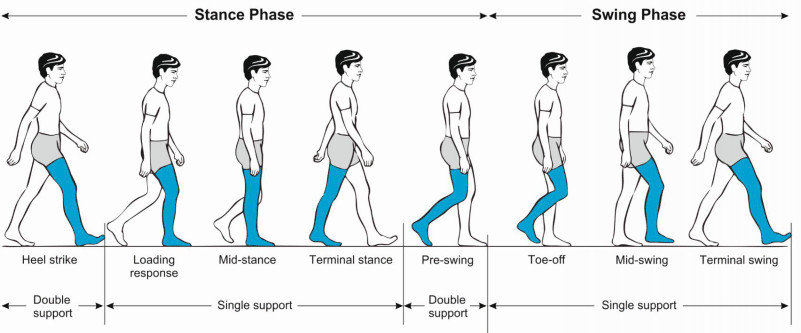 Někteří autoři toto období nazývají aktivní propulze (active propulsion) 
Dochází k odlehčení paty a přenosu váhy na přednoží. 
V KOK po dokončení extenze dochází opět k flexi, v KYK roste extenze. 
Stojná DK je zodpovědná za stabilitu nejen DK ale i pánve a trupu.
Konec této fáze je spojen s iniciálním kontaktem kontralaterální DK.
https://www.researchgate.net/figure/Phases-of-the-normal-gait-cycle_fig3_309362425
11
Stojná fáze – období pasivního odrazu
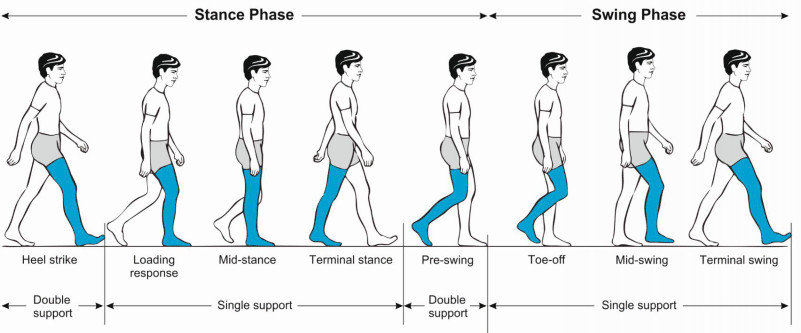 Někdy je tato fáze nazývaná i jako předšvih 
Jedná se o druhé a poslední období dvojí opory v KC. 
Pasivní odraz končí odlepením palce (Toe Off, TO) stojné končetiny, zároveň se tak jedná i o poslední období stojné fáze. 
Dochází ke snižování extenze v KYK, zvyšuje se flexe v KOK a noha se pohybuje do extenze.
https://www.researchgate.net/figure/Phases-of-the-normal-gait-cycle_fig3_309362425
12
Švihová fáze
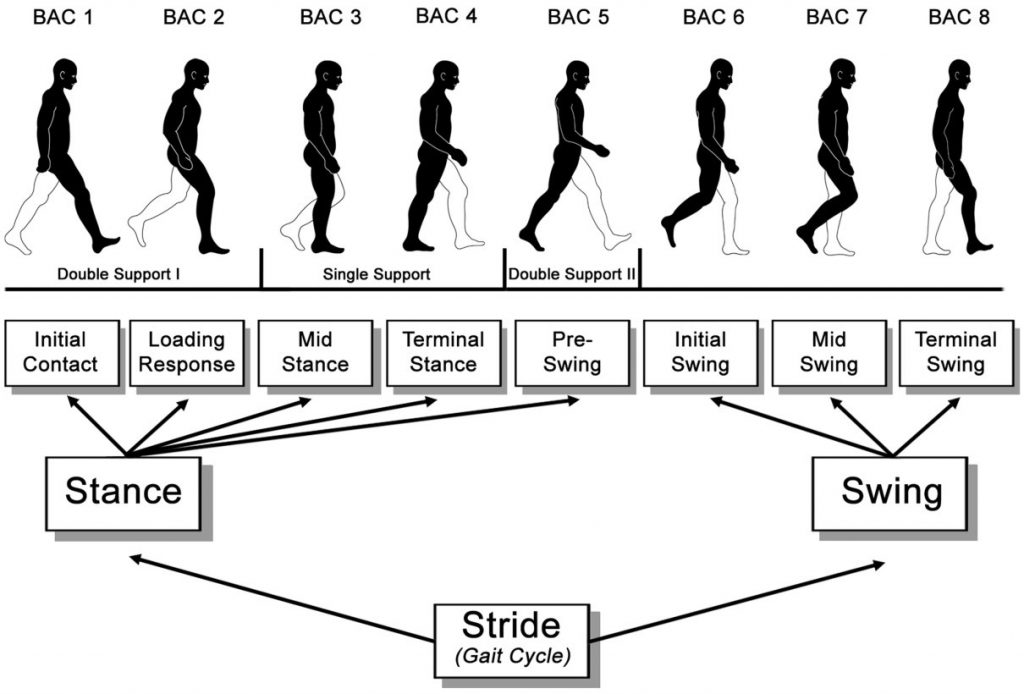 Iniciální švih (Initial Swing) 
Období středního švihu (MidSwing) 
Období terminálního švihu (Terminal Swing)
https://www.protokinetics.com/understanding-phases-of-the-gait-cycle/
13
Švihová fáze – iniciální švih
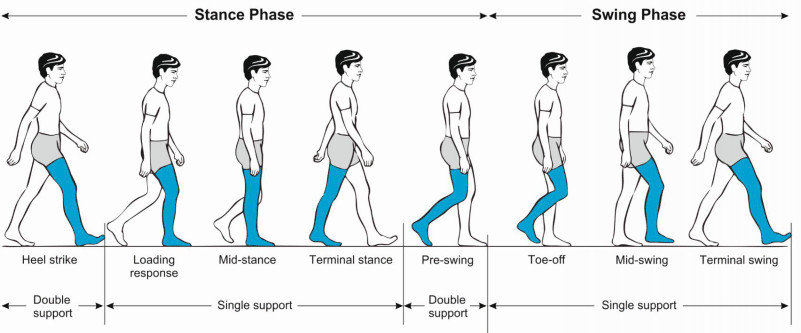 Jedná se o první období švihové fáze KC a tvoří téměř jednu třetinu této fáze. 
Období začíná odlepením palce 
Období končí míjením nohou (Foot Clearance), tedy ve fázi největší flexe v KOK. 
S rostoucí flexí v KOK, roste i flexe v KYK a začíná docházet k flexi nohy
https://www.researchgate.net/figure/Phases-of-the-normal-gait-cycle_fig3_309362425
14
Švihová fáze – období středního švihu
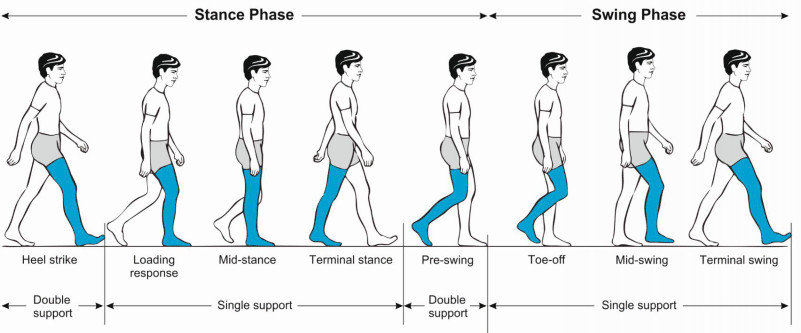 Začíná ve chvíli, kdy noha švihové DK míjí nohu stojné DK.
V hlezenním kloubu dochází k flexi až do neutrálního postavení kloubu. 
Postupně dochází ke snižování flexe v KOK, ve chvíli, kdy se tibie dostane do vertikálního postavení, končí období středního švihu.
https://www.researchgate.net/figure/Phases-of-the-normal-gait-cycle_fig3_309362425
15
Švihová fáze – období terminálního švihu
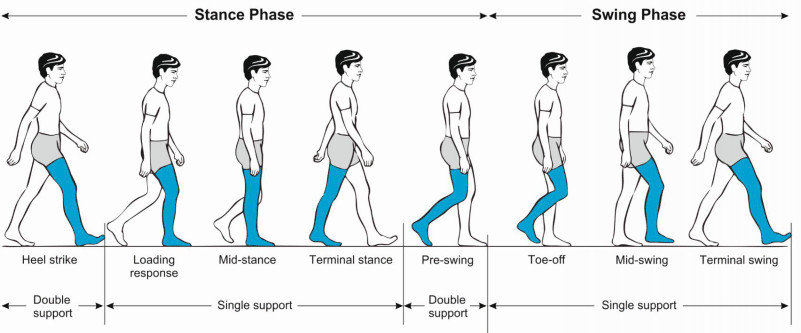 Poslední fáze KC, která začíná vertikálním postavením tibie. 
Pro dokončení pohybu je nutná plná extenze v KOK, navíc dochází k flexi v KYK. 
Terminální švih, potažmo celý krokový cyklus končí kontaktem nohy s podložkou. Tím zároveň začíná i nový KC.
https://www.researchgate.net/figure/Phases-of-the-normal-gait-cycle_fig3_309362425
16
Video: https://www.youtube.com/watch?v=kDlCgLDXBSA



Video KC: https://www.youtube.com/watch?v=c0XdjYX2Y7Q

Gain deviation: https://www.youtube.com/watch?v=3qVy0Uj3MXc
17
Kineziologický rozbor: vyšetření chůze
Symetrie kroku 
Délka kroku 
Souhyb trupu 
Souhyb horních končetin 
Kulhání, napadání na 1 DK 
Držení těla 
Rychlost chůze
MODIFIKACE CHŮZE:
 
Chůze po špičkách 
Chůze po patách 
Chůze s elevací HK
Tandemová chůze
Chůze pozadu 
Chůze se zavřenýma očima
Zdroje:
DYLEVSKÝ, Ivan, 2009a. Funkční anatomie. Praha: Grada. ISBN 978-80-247-3240-4. 

DYLEVSKÝ, Ivan, 2009b. Speciální kineziologie. Praha: Grada. ISBN 978-80-247-1648-0. 

NEUMANNOVÁ, Kateřina, Miroslav JANURA, Zuzana KOVÁČIKOVÁ, Zdeněk SVOBODA a Lukáš JAKUBEC, 2015. Analýza chůze u osob s chronickou obstrukční plicní nemocí. ISBN 978-80-244-4704-9. 

PERRY, Jacquelin a Judith M. BURNFIELD, 2010. Gait analysis: normal and pathological function. 2nd ed. Thorofare, NJ: SLACK. ISBN 978-1-55642-766-4. 

VAŘEKA, Ivan, Miroslav JANURA a Renata VAŘEKOVÁ, 2018. Kineziologie chůze. Rehabilitace a fyzikální lékařství. 2018(2), s. 81–86.
19